Corso di 
Organizzazione Aziendale
e Sistemi Informativi
Anno Accademico 
2017-2018
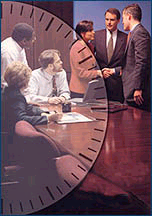 Ruoli professionali e competenze
Concetto di competenza professionale
È  la base per rispondere alle richieste di ruolo che emergono da un contesto organizzativo complesso.
Rappresentano  quindi per l’azienda un oggetto centrale di attenzione e investimento.
Per  il quale occorre disporre di strumenti di definizione  e misurazione.
Le  determinanti della performance lavorativa
Comportamenti 
e performance
lavorativa
Determinanti visibili
Abilità, 
conoscenze, abitudini di lavoro
Determinanti 
 ultime
Qualità personali: tratti 
caratteriali,  motivazioni, concetto di  sé, abilità cognitive
esperienze di apprendimento
Che cosa sono le Competenze?
(Boyatzis, 1982)
Sistema di schemi cognitivi 
e di comportamenti operativi
causalmente correlati a prestazioni efficaci o superiori nella mansione
misurati in base a criteri prestabiliti
Cosa sono le Competenze?
Correlate a prestazioni efficaci o superiori
COMPETENZE DISTINTIVE
COMPETENZE DI SOGLIA
Fattori indispensabili per una prestazione accettabile, necessari per svolgere un certo ruolo
Ciò che i performer eccellenti fanno:
m	con maggior frequenza
m	nella maggior parte delle situazioni
m	con i maggiori risultati
Ciò che distingue gli eccellenti dagli altri
Catalogo delle competenze di Boyatzis
Sistema di schemi cognitivi e comportamenti operativi causalmente correlati al successo sul lavoro, a una prestazione efficace o superiore nella mansione
CODIFICAZIONE DELLE COMPETENZE
abilità di azione 
e conseguimento
abilità di gestione
delle persone
abilità di ragio-
namento analitico
ABILITÀ DI AZIONE 
E CONSEGUIMENTO:
 ORIENTAMENTO ALL’EFFICIENZA
PIANIFICARE
INIZIATIVA
ATTENZIONE AI DETTAGLI
AUTOCONTROLLO
FLESSIBILITÀ
ABILITÀ DI RAGIONAMENTO
 ANALITICO:
USO DI CONCETTI
PENSIERO SISTEMICO
RICONOSCIMENTO DI SCHEMI
COSTRUZIONE DI TEORIE
UTILIZZO DI TECNOLOGIE
ANALISI QUANTITATIVA
OBIETTIVITÀ SOCIALE
COMUNICAZIONE SCRITTA
ABILITÀ DI GESTIONE 
DELLE PERSONE:
 EMPATIA
PERSUASIONE
COSTRUZIONE DI RETI RELAZIONALI
NEGOZIAZIONE
AUTOSTIMA
GESTIONE DEI GRUPPI
SVILUPPO DEGLI ALTRI
COMUNICAZIONE VERBALE
Catalogo delle competenze
 di Spencer e Spencer
Competenze Cognitive:
elaborare concetti, sviluppare analisi, individuare soluzioni e piani di azione coerenti.
Competenze d’Influenza:
persuadere e convincere gli altri a realizzare le azioni necessarie al conseguimento degli obiettivi, comprendendo ed utilizzando le leve del potere organizzativo. 
Competenze di Assistenza e Servizio:
comprendere i bisogni degli altri, agire con tempestività per anticipare e risolvere i problemi.
Catalogo delle competenze
 (Spencer e Spencer)
Competenze Realizzative:
definire obiettivi e piani di azione, attivare energie e capacità per anticipare problemi e raggiungere risultati di eccellenza. 
Competenze Manageriali:
ottenere risultati attraverso la buona gestione delle risorse coordinate, identificare punti di forza e di debolezza dei collaboratori, predisporre e monitorare piani di sviluppo con i collaboratori.
Competenze di Efficacia Personale:
attivare energie personali per affrontare e superare ostacoli e/o situazioni difficili, adeguare atteggiamenti e comportamenti ai contesti di riferimento al fine di conseguire gli obiettivi stabiliti.
Utilizzazione del Modello 
di Competenze
SELEZIONE
PIANIFICAZIONE
RISORSE
FORMAZIONE
Modelli di 
Competenze
= 
Linguaggio comune
SISTEMA
PREMIANTE
POTENZIALE
VALUTAZIONE
DELLA
PRESTAZIONE
La performance di compito e di contesto
La valutazione della performance può avvenire su due distinti piani:
performance di contesto
performance di compito
[Speaker Notes: La performance di compito presenta una relazione diretta con il cuore tecnico dell’organizzazione, perché ne esegue i processi tecnici
La performance di contesto non interessa direttamente i processi tecnici ma contribuisce a costituire e mantenere nel tempo le condizioni di ambiente organizzativo, sociale e psicologico che promuovono o sono favorevoli a un efficace funzionamento del nucleo tecnico (collaborazione, perseveranza).
La performance di contesto è maggiormente rilevante in ambienti turbolenti e nei processi di cambiamento, nel lavoro in team]
Componenti della performance di compito e di contesto
G
contesto
compito
Dimensione
gestionale
T
Dimensione
tecnica
Dimensione
relazionale
R
[Speaker Notes: La performance di compito e quella di contesto sono piani tra loro ortogonali.]
Determinanti della performance di compito
Abilità cognitive
Esperienze di apprendimento
Perfor-mance di compito
Conoscenze, capacità e abitudini
Conoscenza di fatti, principi e procedure connessi al compito
Capacità nell’uso di metodi e informazioni tecniche
Abitudini di risposta a situazioni di lavoro che facilitano la performance
Determinanti della performance di contesto
Personalità 
Esperienze di apprendimento
Conoscenze
capacità
motivazione 
abitudini
Perfor-mance di contesto
Conoscenza di adeguate modalità comportamentali
Capacità nella cooperazione
Motivazione 
Abitudini di risposta a situazioni di relazione che facilitano la performance
[Speaker Notes: Le determinanti di una buona performance di contesto sono simili anche per attività molto diverse tra loro e ciò dipende dal fatto che le attività lavorative sono inserite in strutture sociali che presentano dinamiche simili, quindi richiedono agli operatori lo sviluppo di caratteristiche analoghe (cooperazione, sensibilità, disponibilità agli obiettivi aziendali, volontarismo, motivazione, ecc.)]